Basemap den harita alarak arcgis üzerinde öznitelik verileri atama
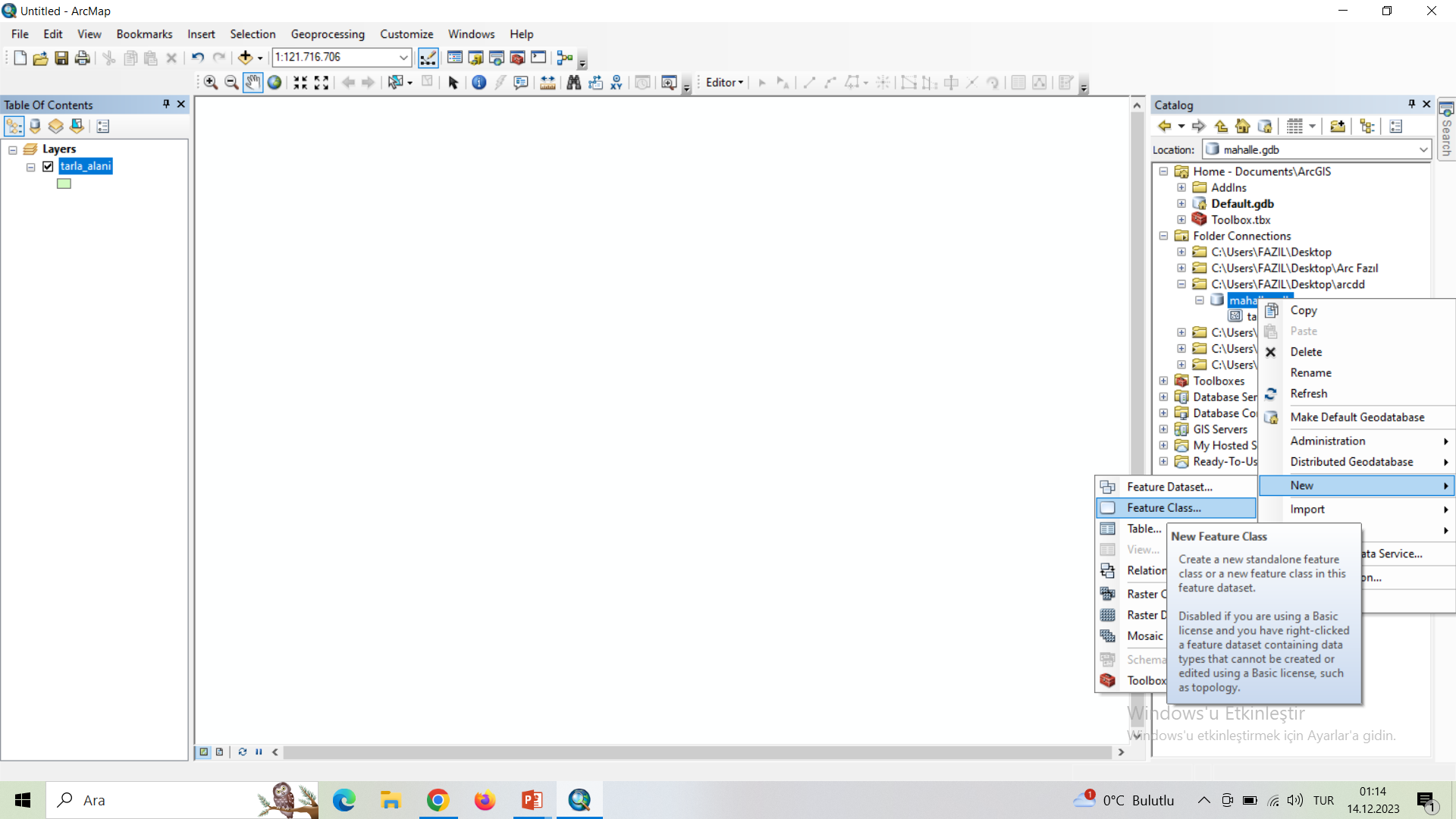 Nokta,çizgi ve poligon hazırlanır
Add Basemap üzerinden imagery seçilerek yerleşim yerine zoom yapılır
Editör üzerinden nokta, çizgi ve poligon girilir
Attributes üzerinden öz nitelik verileri girilir
Open attribute table üzerinden veri girişleri kontrol edilir